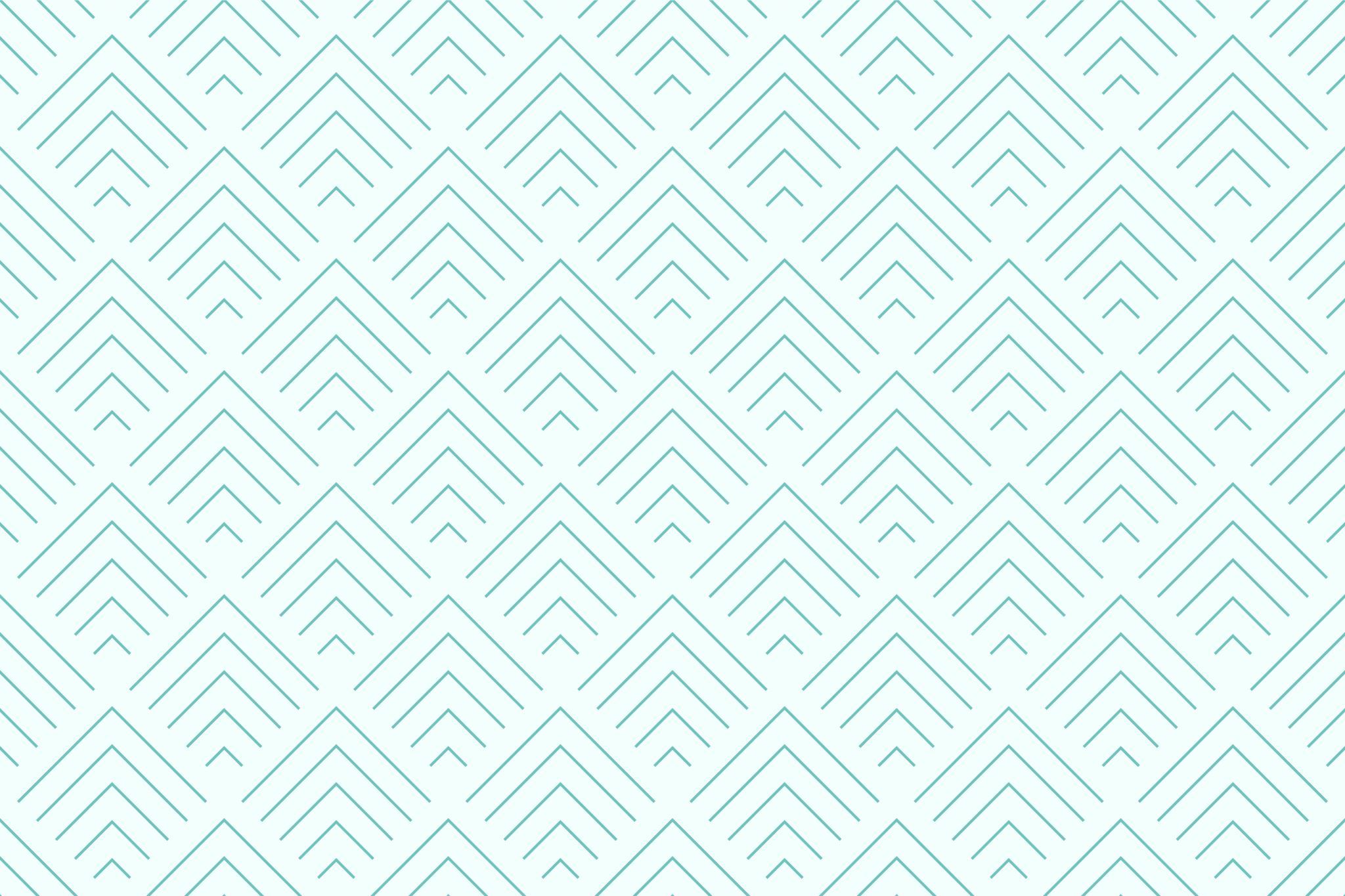 Tense in writing
Group 4
https://academicguides.waldenu.edu/writingcenter/grammarWalden University
The Writing Center | The Three Common Tenses Used in... (gmu.edu)
The Writing Center